M
A
T
R
I
X
2
S
W
I
K
U
N
D
E
M4
Spiegelingen herkennen en tekenen
© André Snijers
Spiegelingen herkennen en tekenen
M4
Spiegelingen in de werkelijkheid
Je wordt dagelijks geconfronteerd met spiegels en spiegelbeelden.
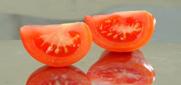 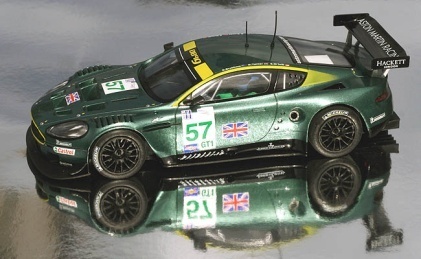 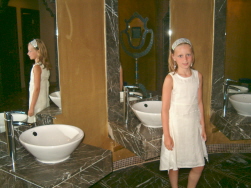 Spiegelingen herkennen en tekenen
M4
als en slechts als (a.s.a.)
m de middelloodlijn is van [AA’]
AA’  m
  d(A, m) = d(A’, m)
Het spiegelbeeld van een punt
Begrippen
Het punt A’ is het spiegelbeeld van het punt A door een spiegeling ten opzichte van (t.o.v.) spiegelas m
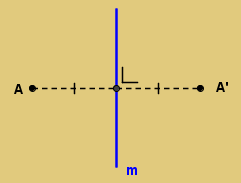 .
Beeld van een punt door een spiegeling:     sm (A) = A’
Spiegelingen herkennen en tekenen
M4
wat gespiegeld wordt (tussen ronde haakjes)
spiegelbeeld
naam van de spiegelas (wordt een beetje lager geschreven)
spiegeling (kleine letter)
Het spiegelbeeld van een punt
Symbolen
sm(A) = A’
sa(A) = A’ lees je als
het spiegelbeeld van A door spiegeling t.o.v. spiegelas a is A’.
Stappenplan
Het spiegelbeeld van een punt tekenen met behulp van de geodriehoek.
Spiegelingen herkennen en tekenen
M4
Het spiegelbeeld van een figuur
Teken het spiegelbeeld van de figuur F.
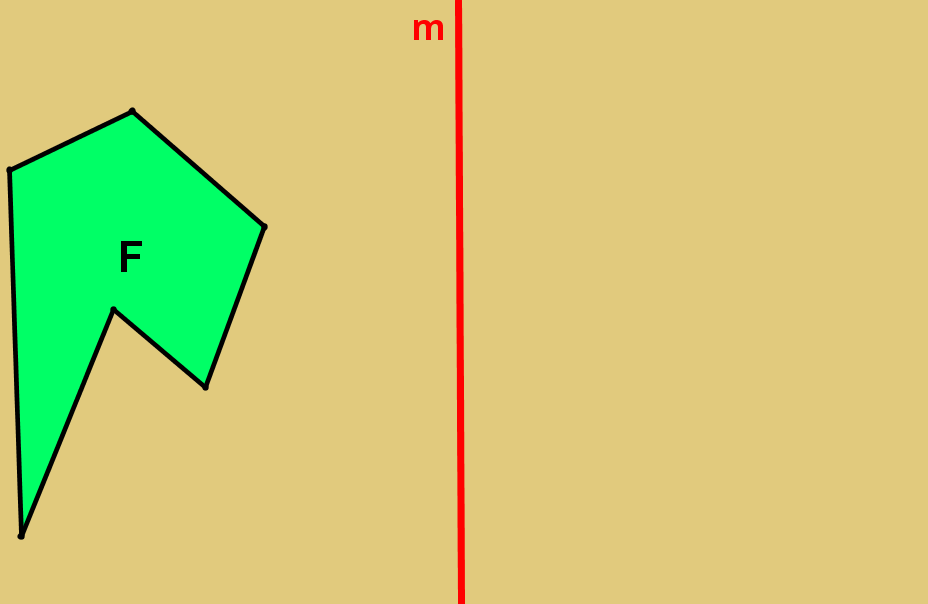 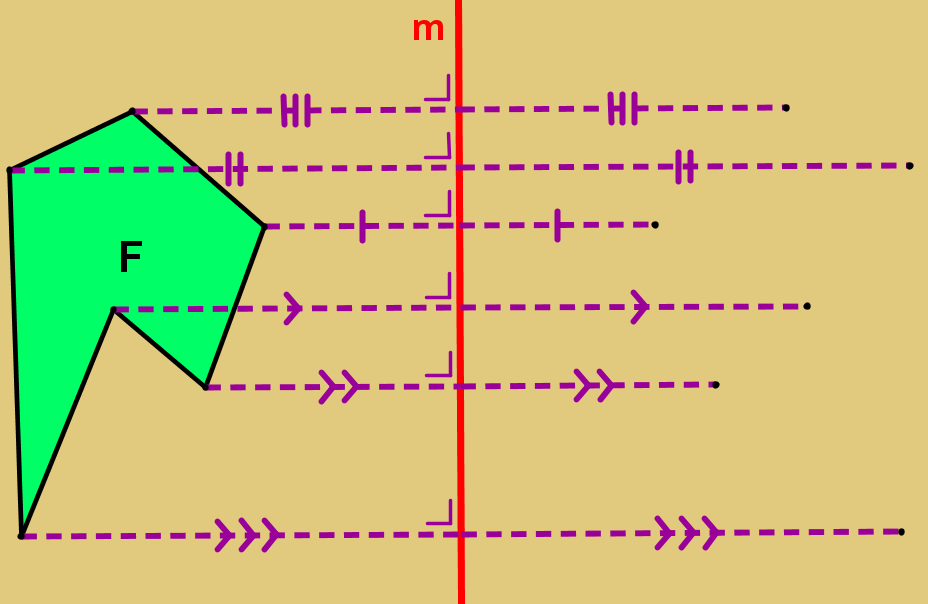 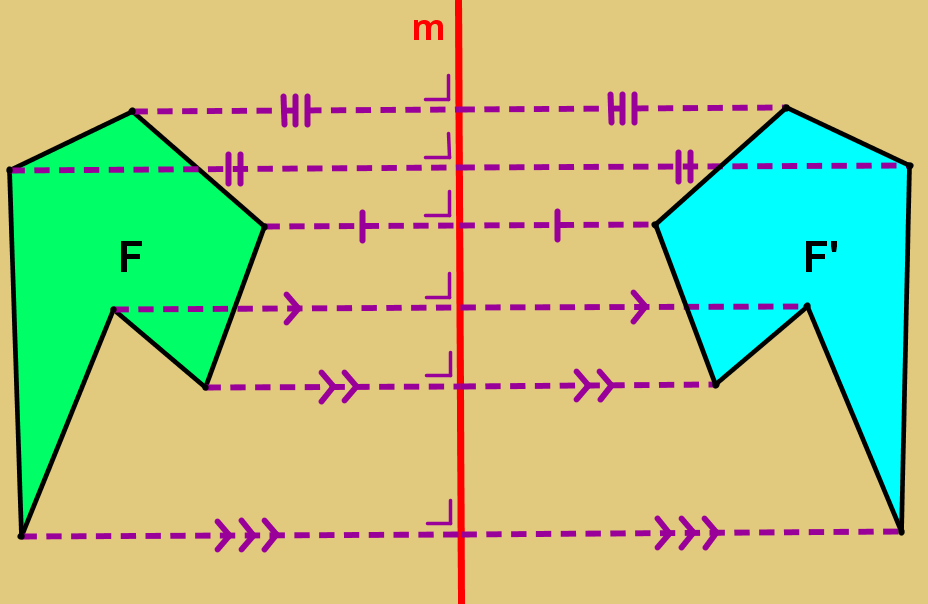 Teken het spiegelbeeld van alle hoekpunten.
fig
fig
Verbind de hoekpunten.
Begrippen en symbolen
Het spiegelbeeld van een figuur vind je door de bepalende punten van de figuur
te spiegelen.
sm(∆ABC) = ∆A’B’C’ lees je als
het spiegelbeeld van de driehoek ABC t.o.v. de spiegelas m is de driehoek A’B’C’.